Purity in Conscience
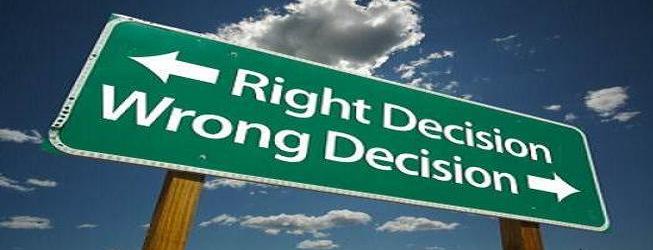 The Bible overflows with exhortations to purity!
(1 John 5:18; 2 Timothy 2:22; James 4:8)
[Speaker Notes: Preached at West Side on April 14, 2013 PM
Print Slides: 1,12,14,15,16,18]
I John 5:18
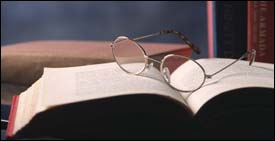 We know that whoever is born                              of God does not sin; but he who                              has been born of God keeps himself, and the wicked one does not touch him.
2 Timothy 2:22
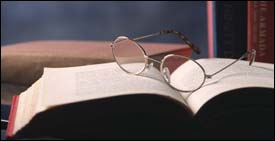 Flee also youthful lusts; but                              pursue righteousness, faith, love,                       peace with those who call on the Lord out of a pure heart.
James 4:8
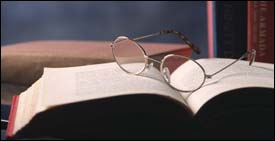 Draw near to God and He will                        draw near to  you.  Cleanse your                       hands, you sinners; and purify your hearts, you double-minded.
The Types of Consciences
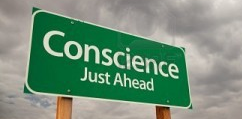 Good (Acts 23:1; 1 Peter 3:15-16)
Acts 23:1
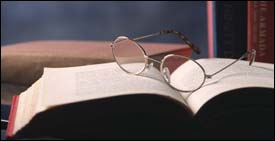 Then Paul, looking earnestly at                              the council, said, “Men and brethren,                        I have lived in all good conscience before God until this day.”
1 Peter 3:15-16
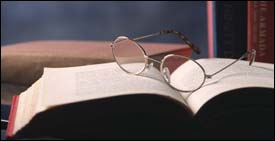 But sanctify the Lord God in                              your hearts, and always be ready                             to give a defense to everyone who asks you a reason for the hope that is in you, with meekness and fear; 16 having a good conscience, that when they defame you as evildoers, those who revile your good conduct in Christ may be ashamed.
The Types of Consciences
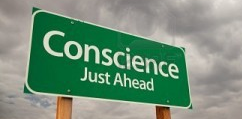 Good (Acts 23:1; 1 Peter 3:15-16)
Pure (1 Timothy 3:8-9)
1 Timothy 3:8-9
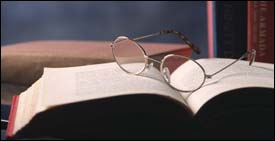 Likewise deacons must be                               reverent, not double-tongued,                            not given to much wine, not greedy for money, 9 holding the mystery of the faith with a pure conscience.
The Types of Consciences
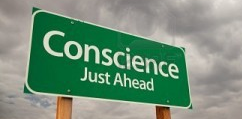 Good (Acts 23:1; 1 Peter 3:15-16)
Pure (1 Timothy 3:8-9)
Weak/Defiled (1 Corinthians 8:7-12 Read)
Evil (Hebrews 10:22)
Hebrews 10:22
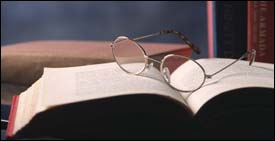 Let us draw near with a true                             heart in full assurance of faith,                           having our hearts sprinkled from an evil conscience and our bodies washed with pure water.
The Types of Consciences
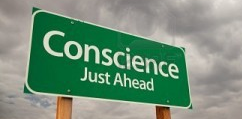 Good (Acts 23:1; 1 Peter 3:15-16)
Pure (1 Timothy 3:8-9)
Weak/Defiled (1 Corinthians 8:7-12 Read)
Evil (Hebrews 10:22)
Seared (1 Timothy 4:1-3)
1 Timothy 4:1-3
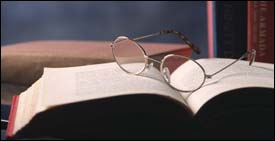 Now the Spirit expressly says                              that in latter times some will                           depart from the faith, giving heed to deceiving spirits and doctrines of demons, 2 speaking lies in hypocrisy, having their own conscience seared with a hot iron, 3 forbidding to marry, and commanding to abstain from foods which God created to be received with thanksgiving by those who believe and know the truth.
Definition – Conscience:
Greek (suneidesis) – A knowing with one’s self; consciousness
Used for both conscience and consciousness
Self awareness (esp. with regard to right and wrong)
Simplest definition – 
That feeling of pleasure or accomplishment when we do something we think is right, and that feeling of pain or shame when we do something we think is wrong.
Conscience Alone is not Enough!
Paul, as an example, always had a good conscience

     “Then Paul, looking earnestly at the council, said, ‘Men and brethren, I have lived in all good conscience until this day.’” (Acts 23:1)

He was a sincere man, even before becoming a Christian.
And yet, he persecuted the church of God!
Our conscience must be taught, lest it mislead us! (Jeremiah 10:23; Proverbs 14:12)
Application
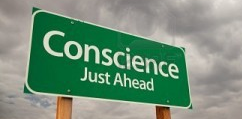 First, study diligently to educate the conscience (so those feelings of joy or shame are accurate) (cf. 2 Timothy 2:15)
Second, after determining what God’s will is, always listen to your conscience (Note: it is a sin NOT to, cf. Romans 14:23, “But he who doubts is condemned if he eats, because he does not eat from faith; for whatever is not from faith is sin.”)
Third, beware a seared conscience (Rom. 1:20-22)
Romans 1:20-22
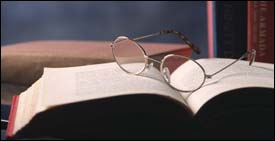 For since the creation of the                         world His invisible attributes are                  clearly seen, being understood by the things that are made, even His eternal power and Godhead, so that they are without excuse, 21 because, although they knew God, they did not glorify Him as God, nor were thankful, but became futile in their thoughts, and their foolish hearts were darkened. 22 Professing to be wise, they became fools.
Conclusion
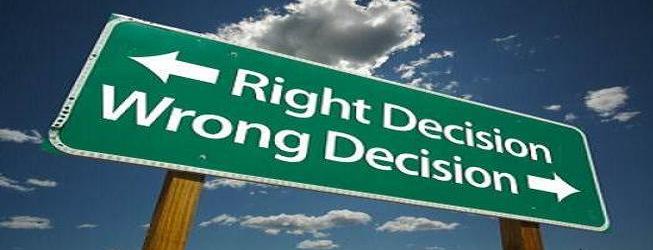 To maintain purity ofconscience, we mustalways heed what ourconscience tell us to do!

So, gain all the information you can from God’s word so that you can form correct judgments, and then give heed to the urge of your conscience!